Khởi động
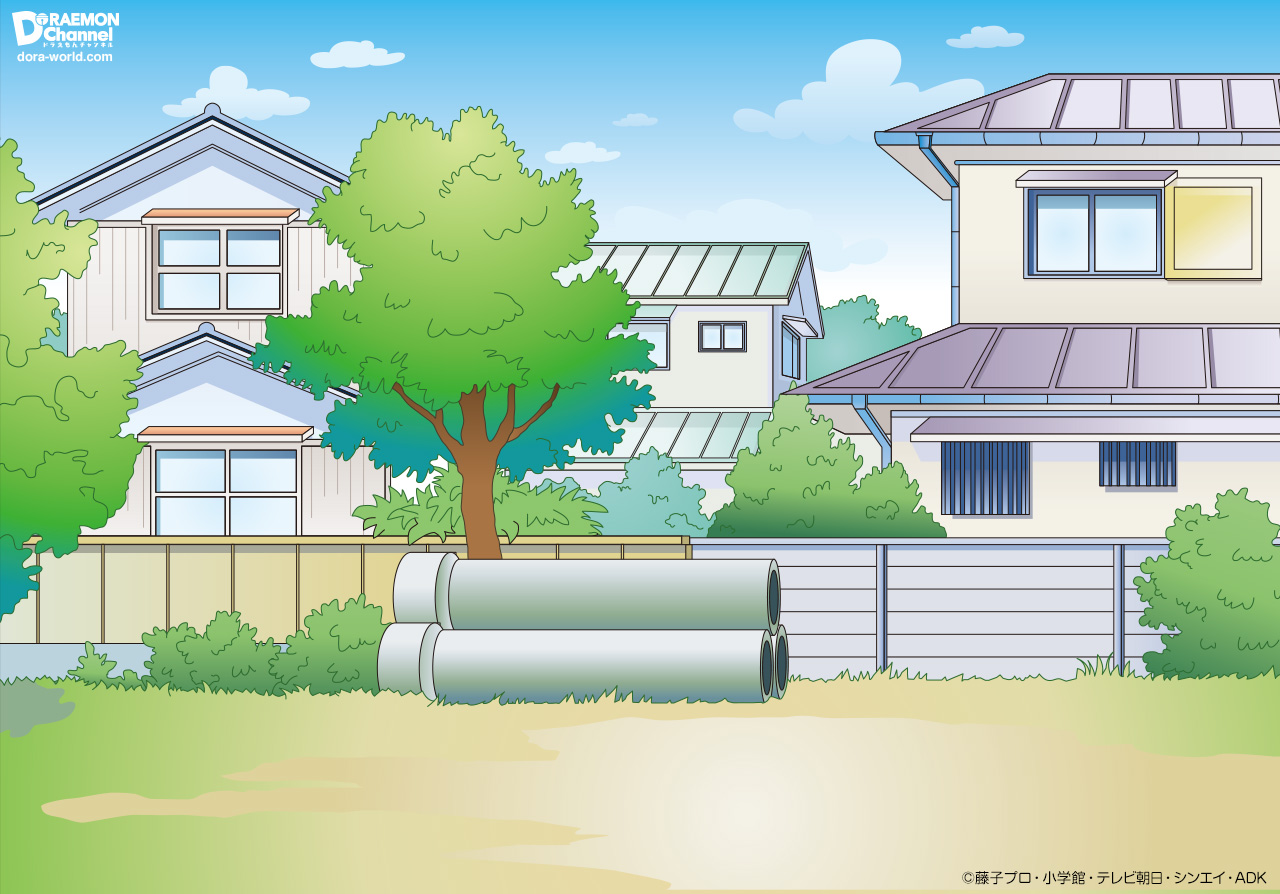 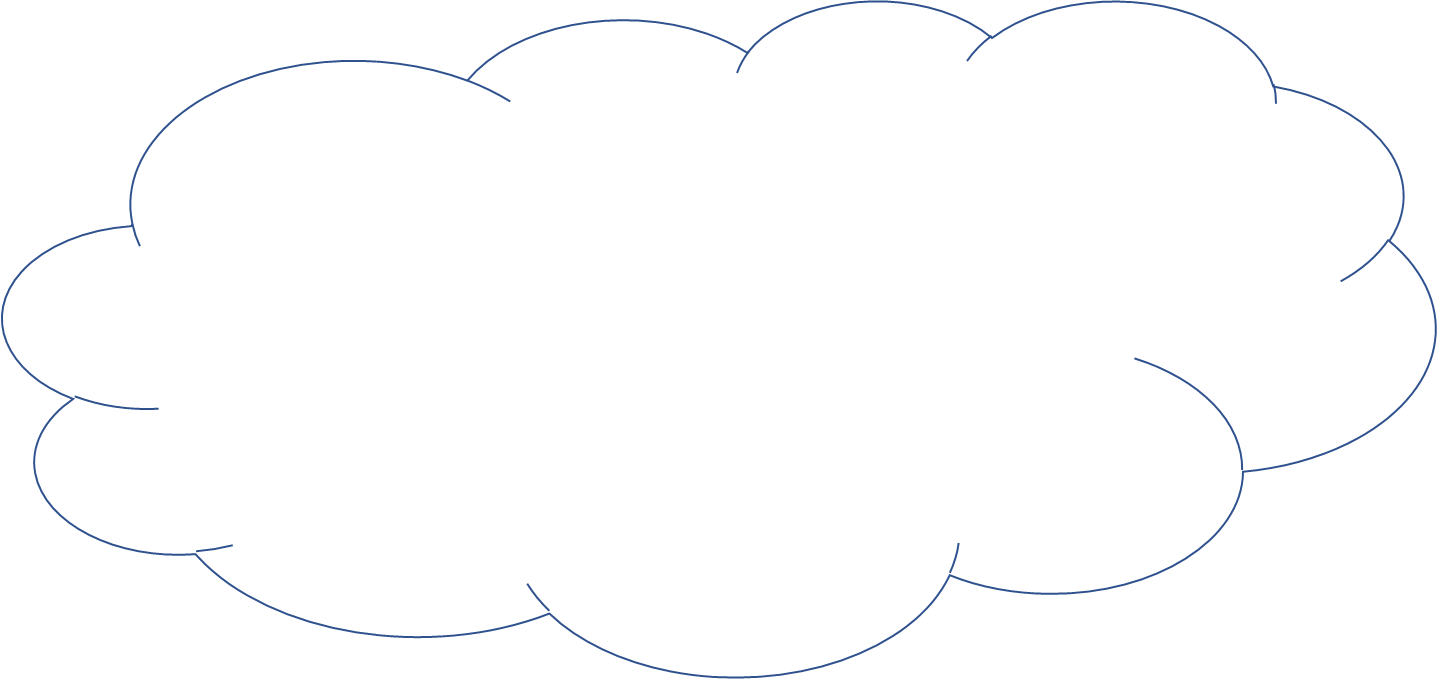 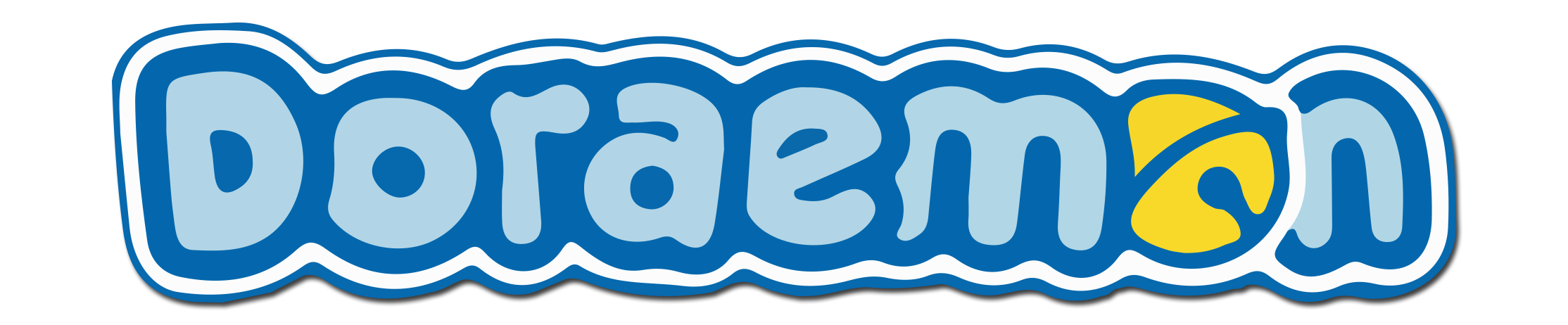 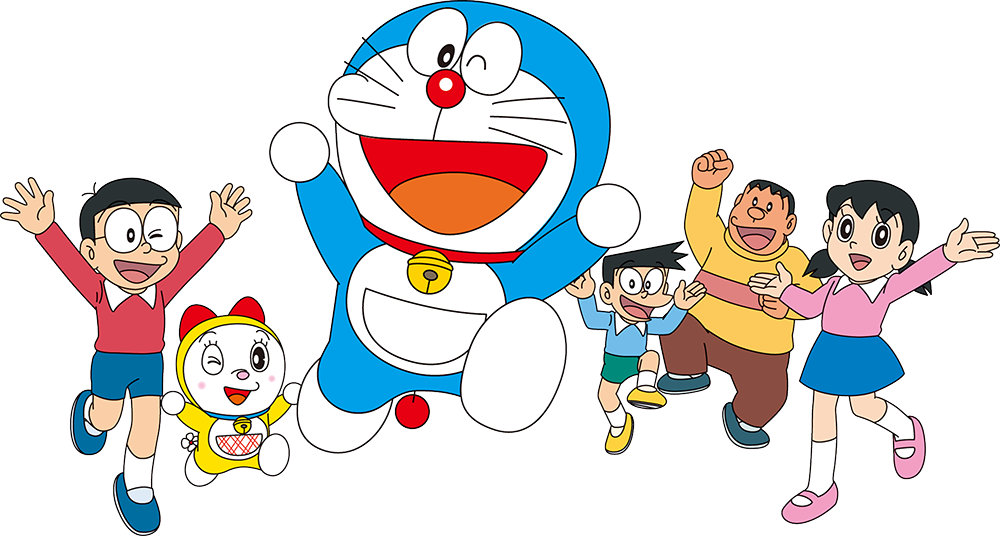 MẢNH GHÉP
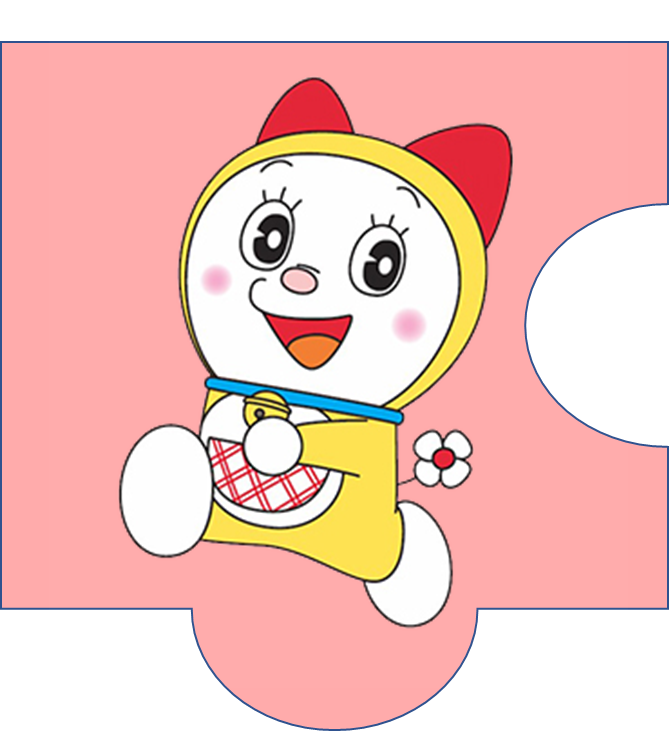 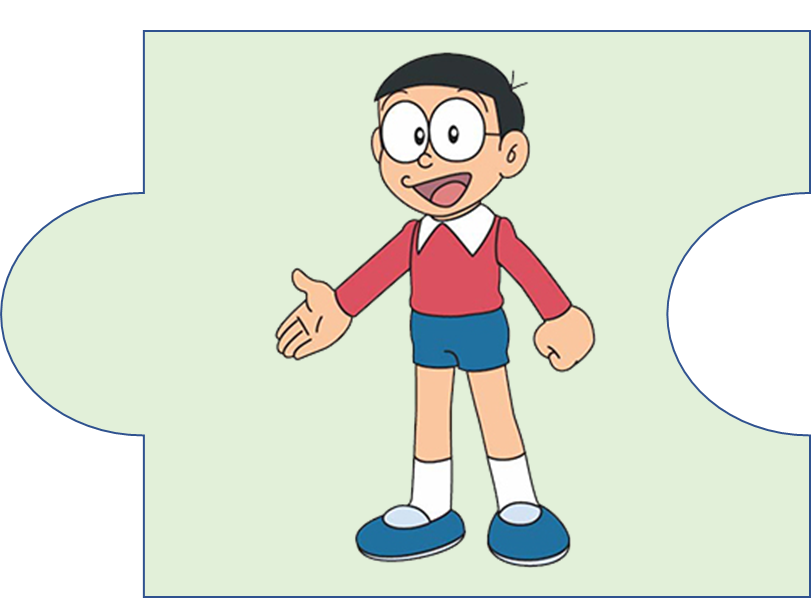 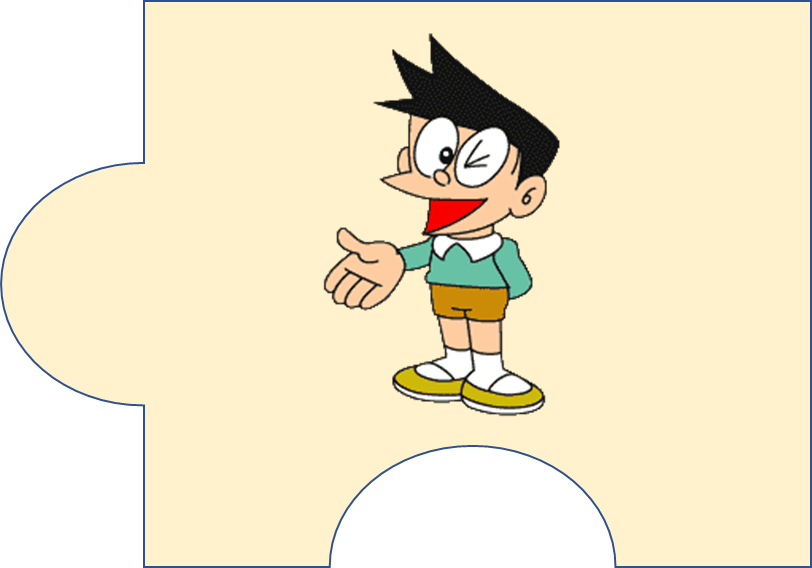 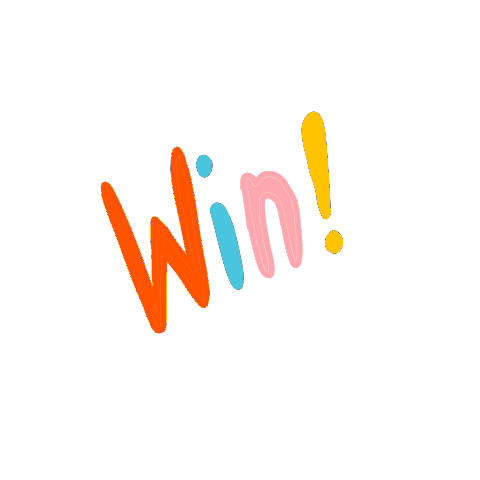 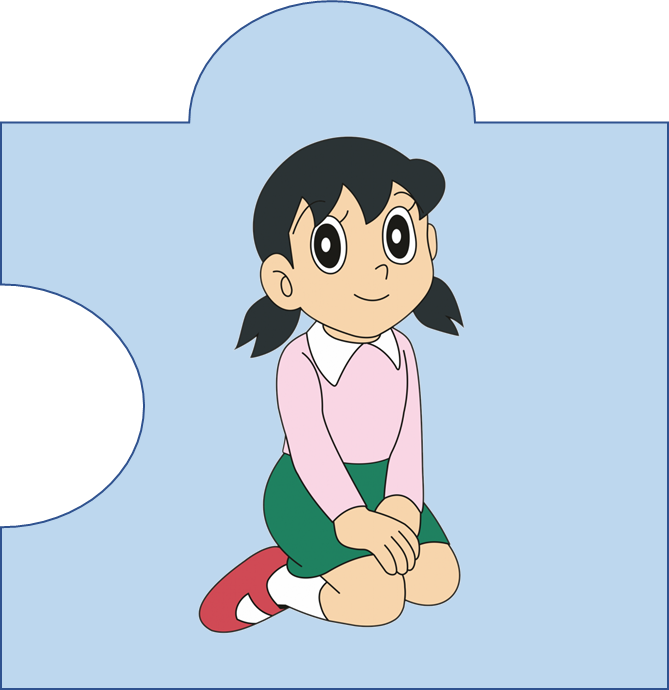 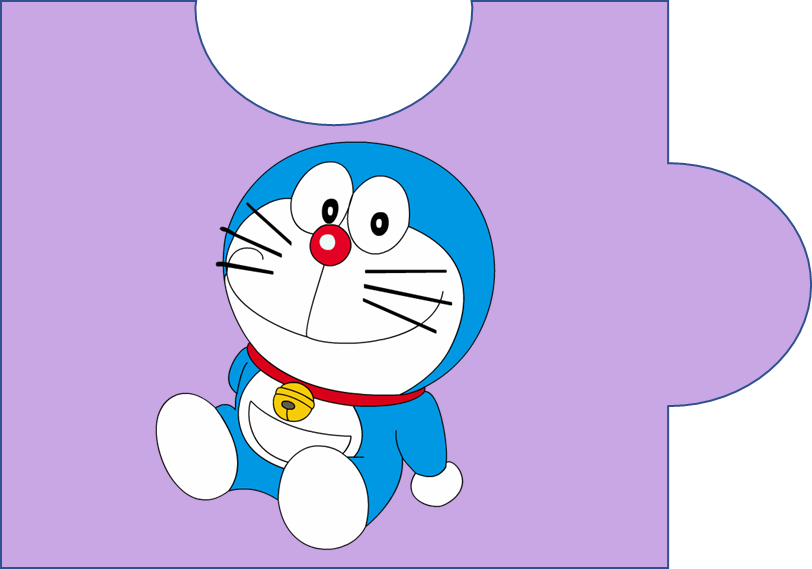 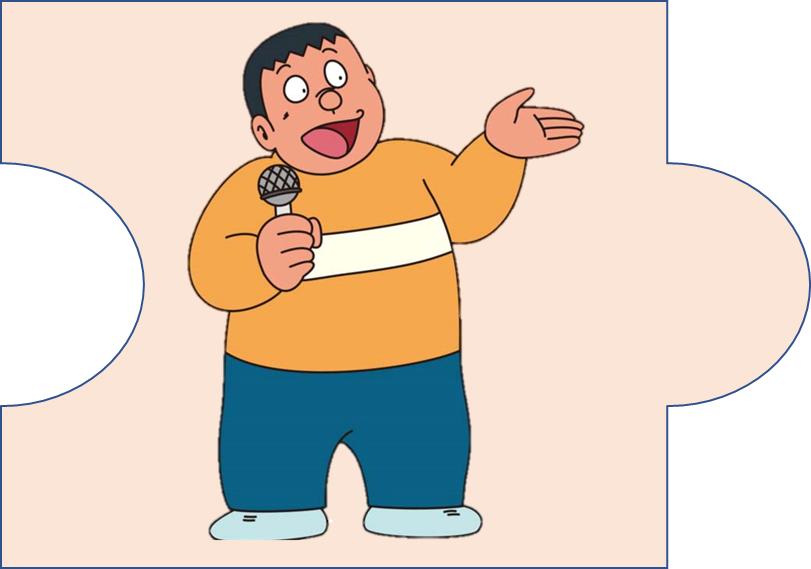 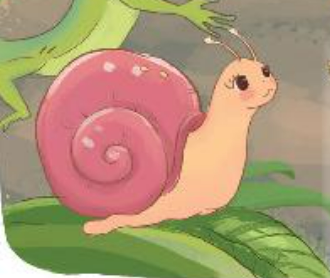 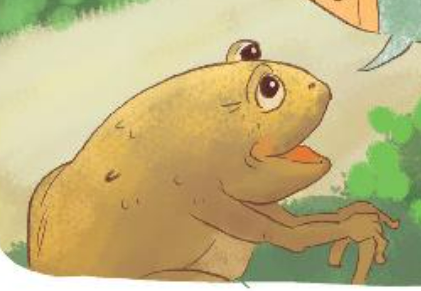 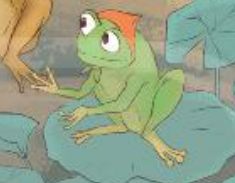 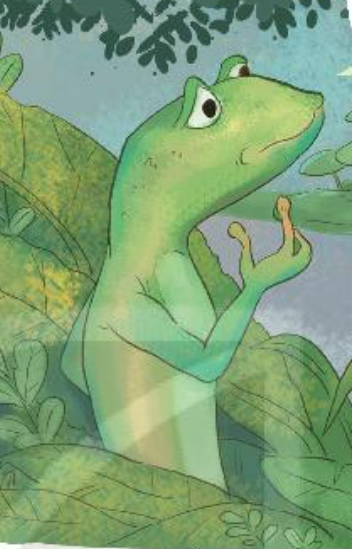 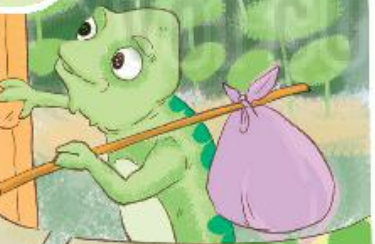 [Speaker Notes: GV click vào nhân vật để ra câu hỏi]
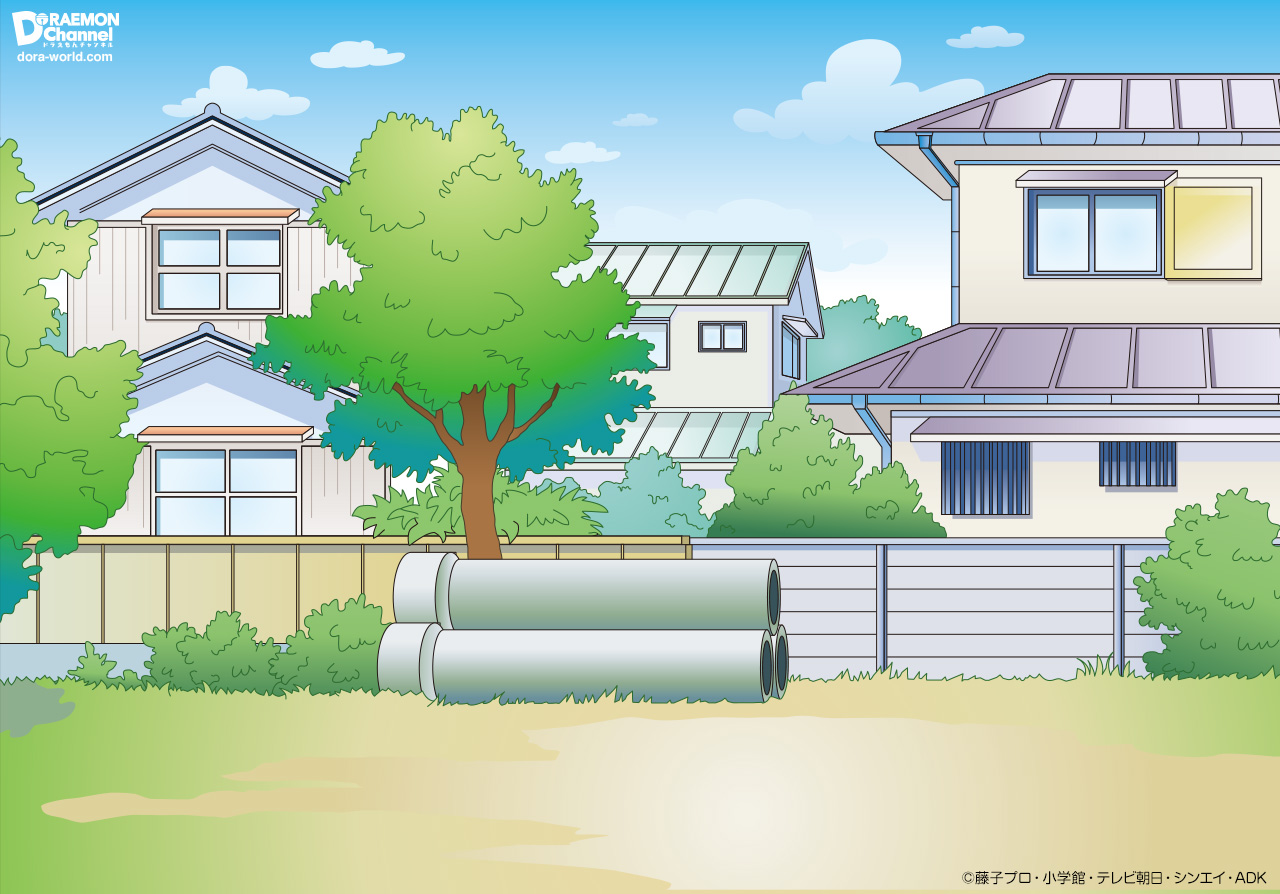 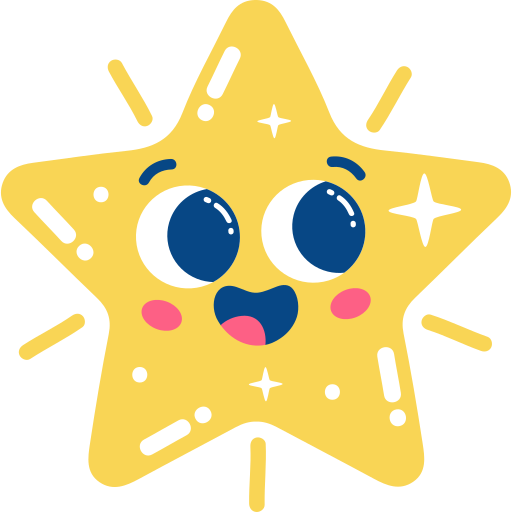 Chúc mừng bạn! Bạn đã nhận được ngôi sao may mắn!
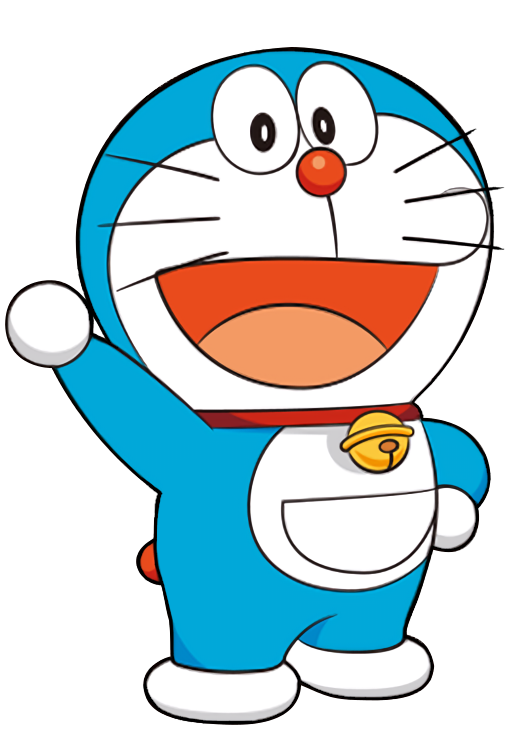 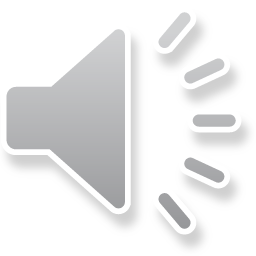 [Speaker Notes: GV nhấn vào nhân vật để quay về slide chọn câu hỏi]
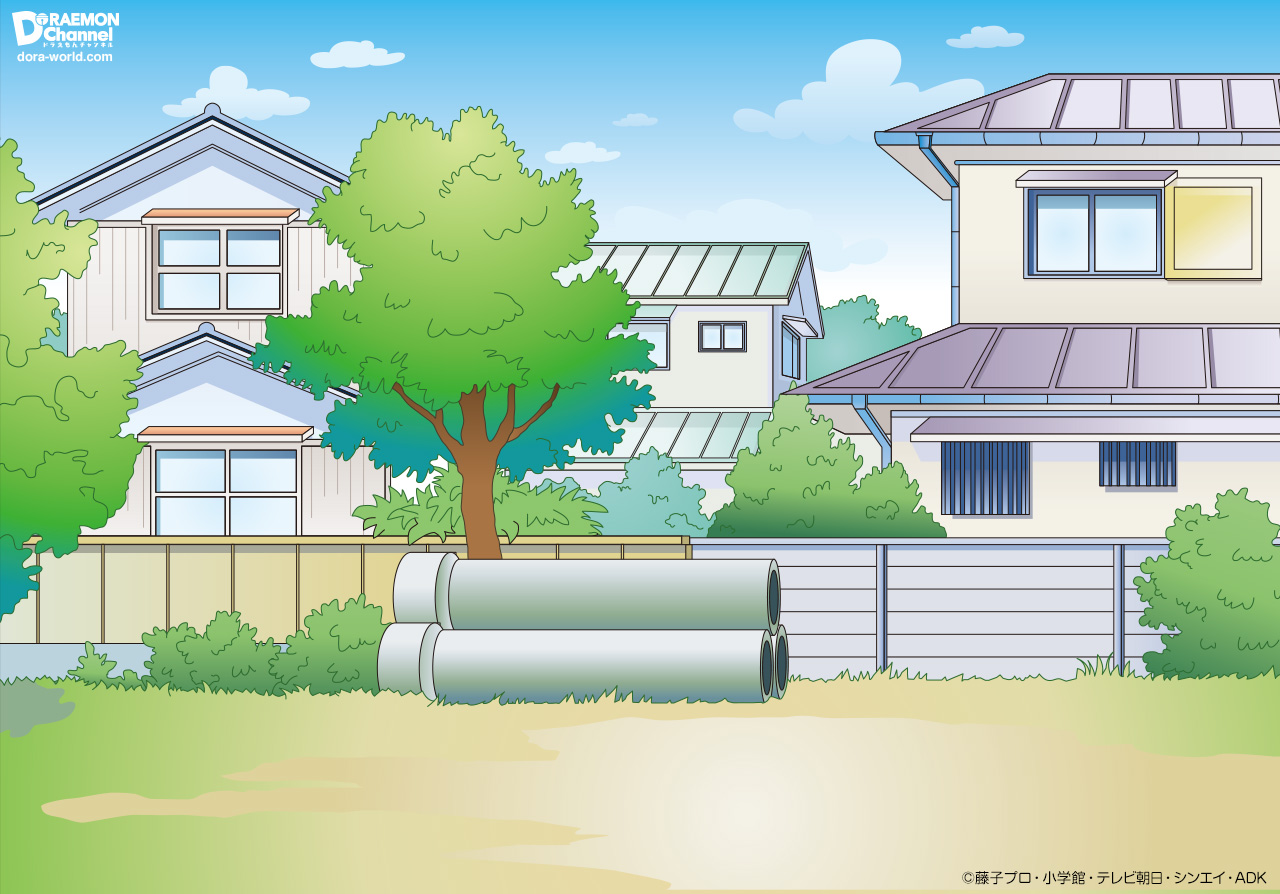 Câu hỏi: Bảo tôi là cậu ông trời, Ai mà đụng tới thì trờ đánh ngay - Tôi là ai?
Con cóc
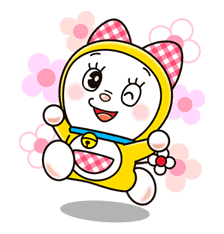 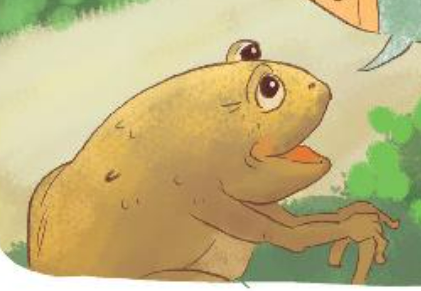 [Speaker Notes: GV nhấn vào nhân vật để quay về slide chọn câu hỏi]
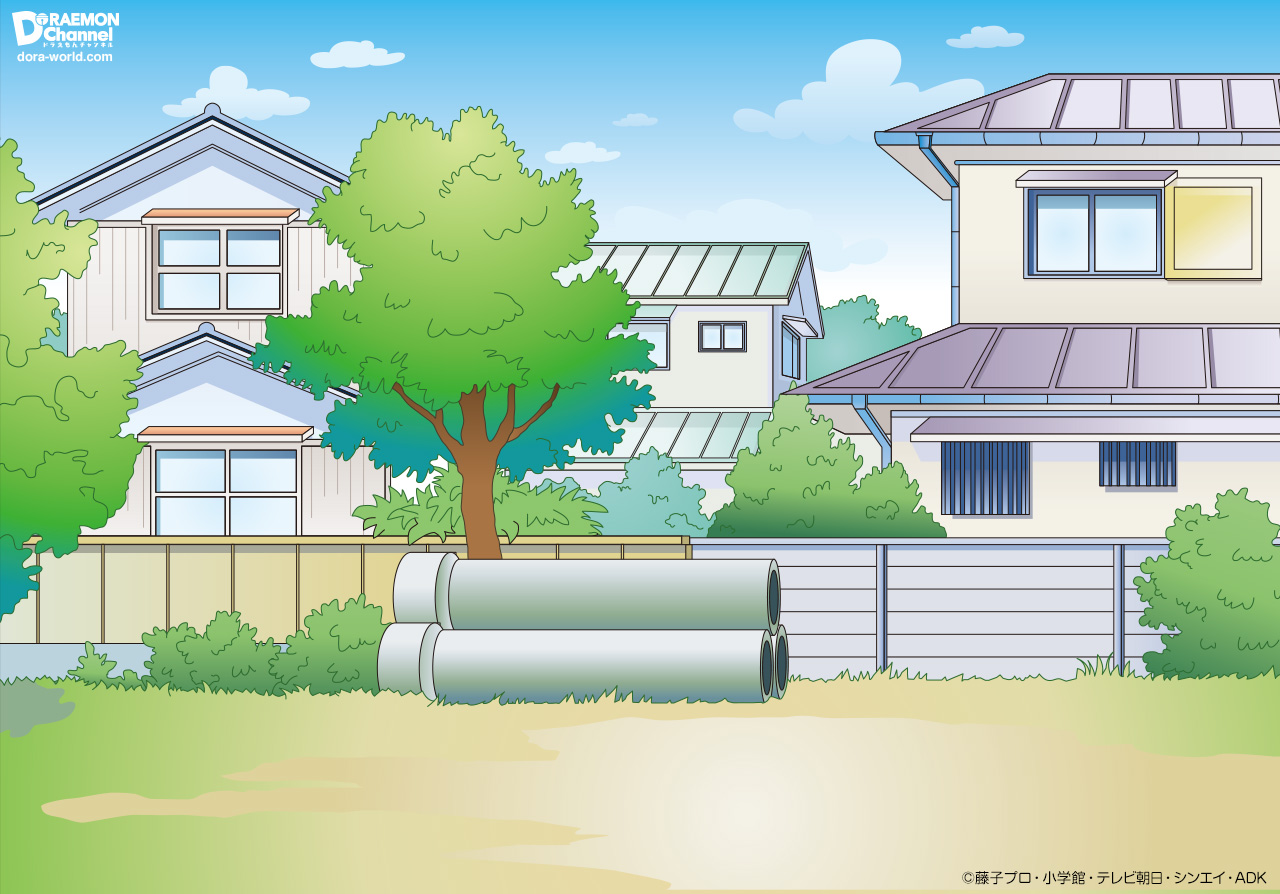 Câu hỏi : Trên lưng cõng cả cái nhà, Tính tình chậm chạp lê la cả ngày – Tôi là ai?
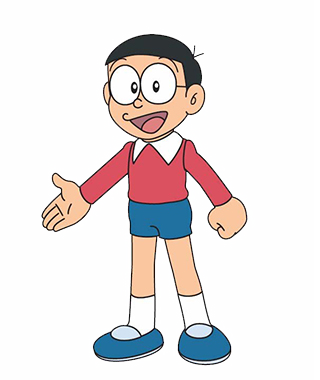 Con ốc sên
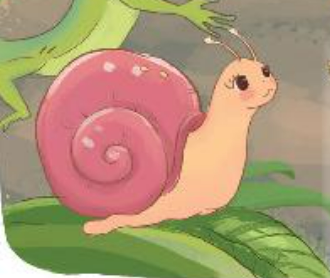 [Speaker Notes: GV nhấn vào nhân vật để quay về slide chọn câu hỏi]
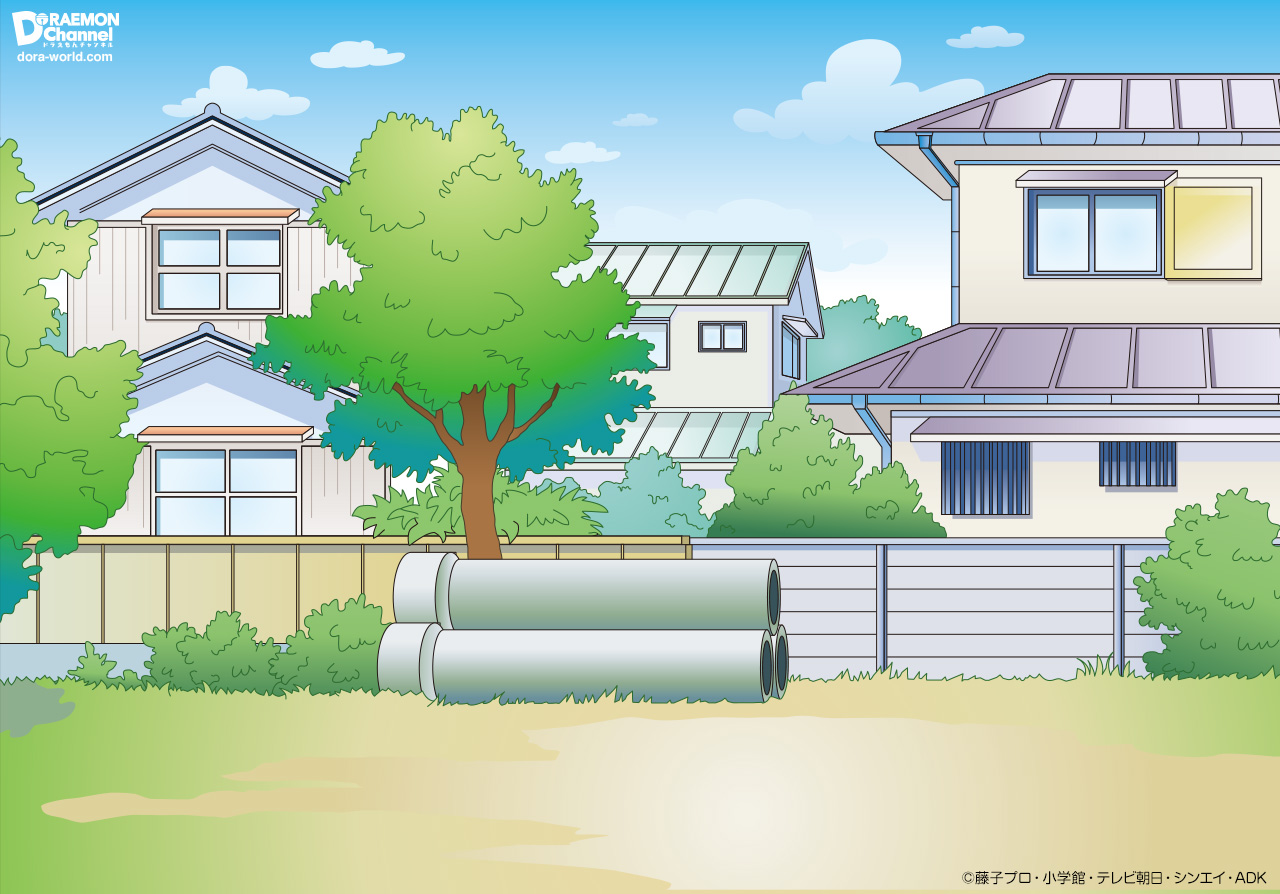 Câu hỏi: Hãy nghe đoạn nhạc sau và cho biết đoạn nhạc đó nhắc đến con gì?
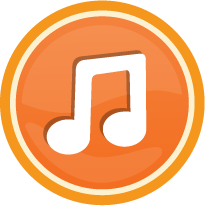 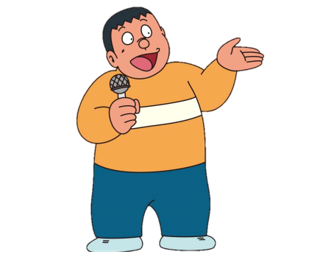 Con thằn lằn
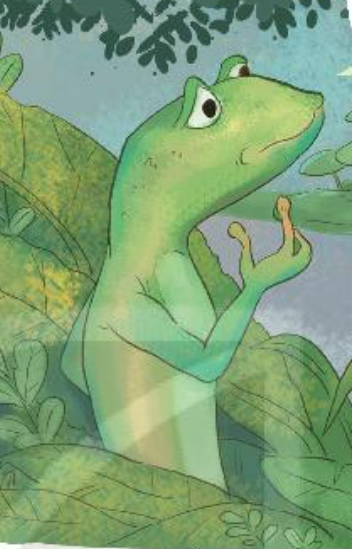 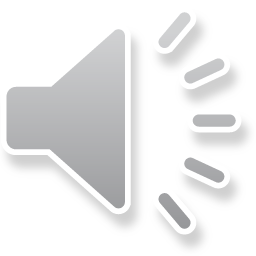 [Speaker Notes: GV nhấn vào nhân vật để quay về slide chọn câu hỏi
GV có thể bật/tắt nhạc nền bằng cách nhấp vào biểu tượng Nốt nhạc.]
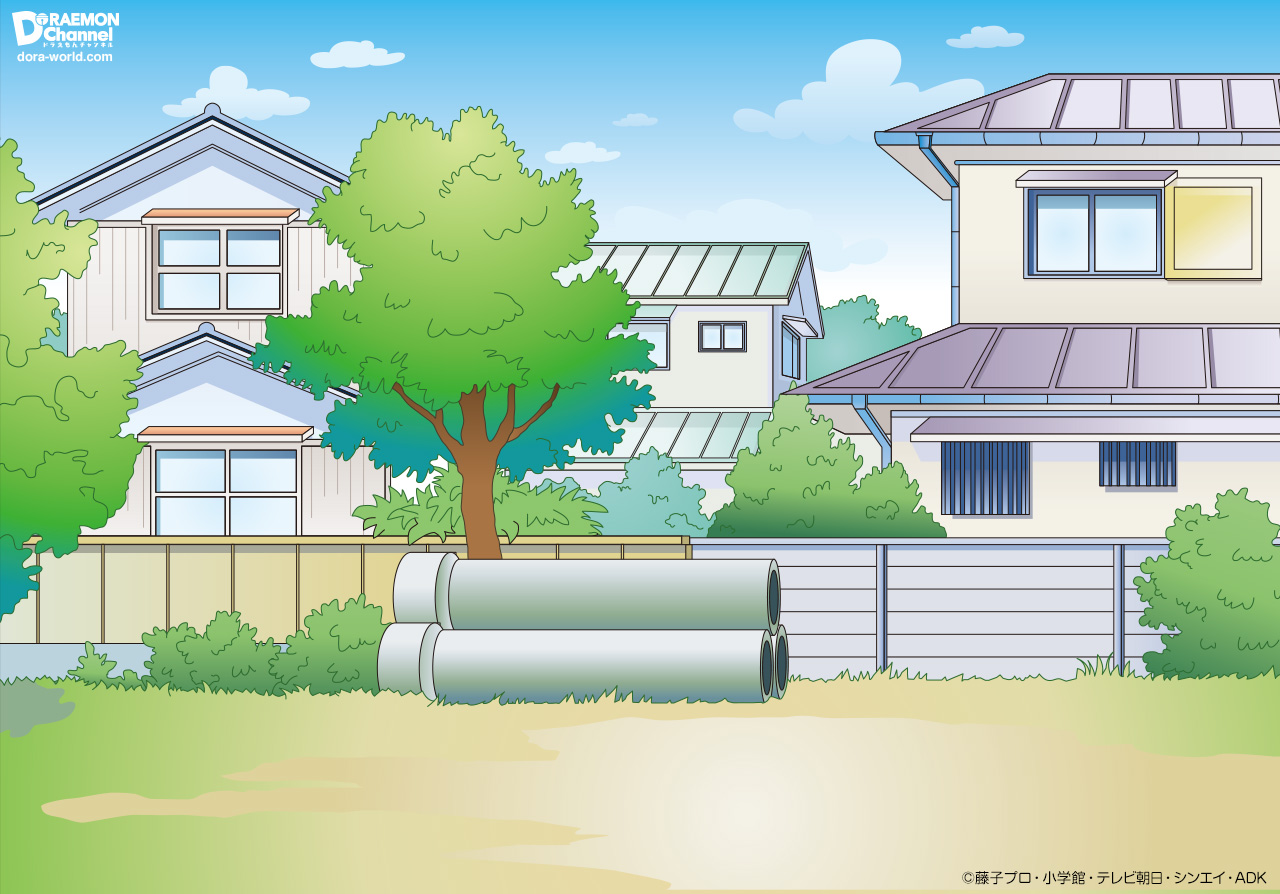 Câu hỏi: Là loài bò sát, lại biết đổi màu, sống nơi rừng sâu, kêu như tên gọi - Là con gì?
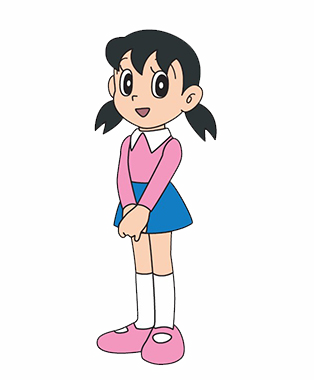 Con tắc kè
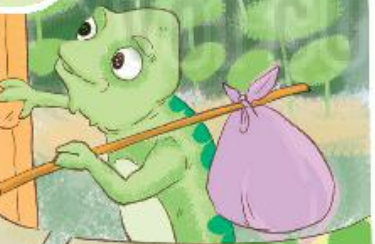 [Speaker Notes: GV nhấn vào nhân vật để quay về slide chọn câu hỏi]
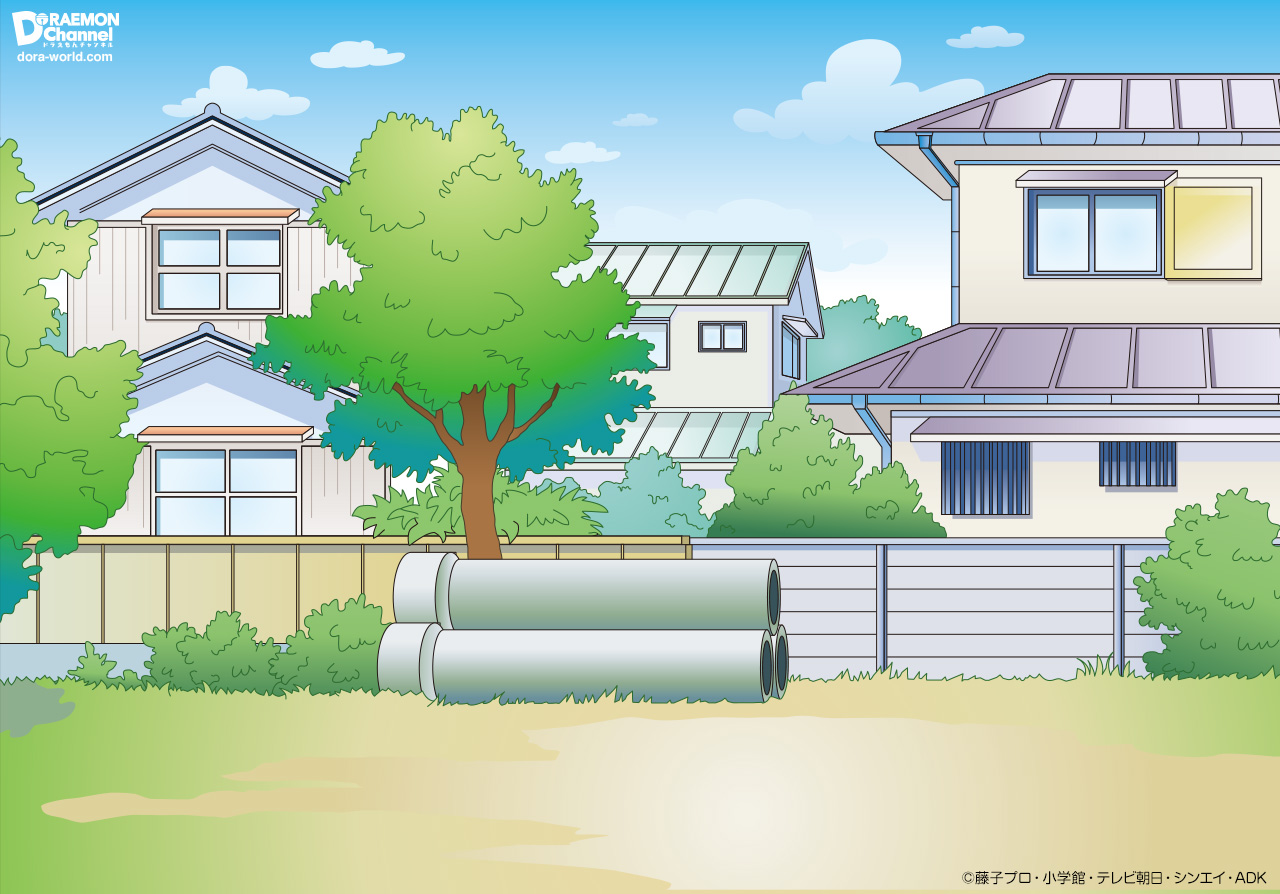 Câu hỏi: Đây là con gì? (Cùng họ với ếch)
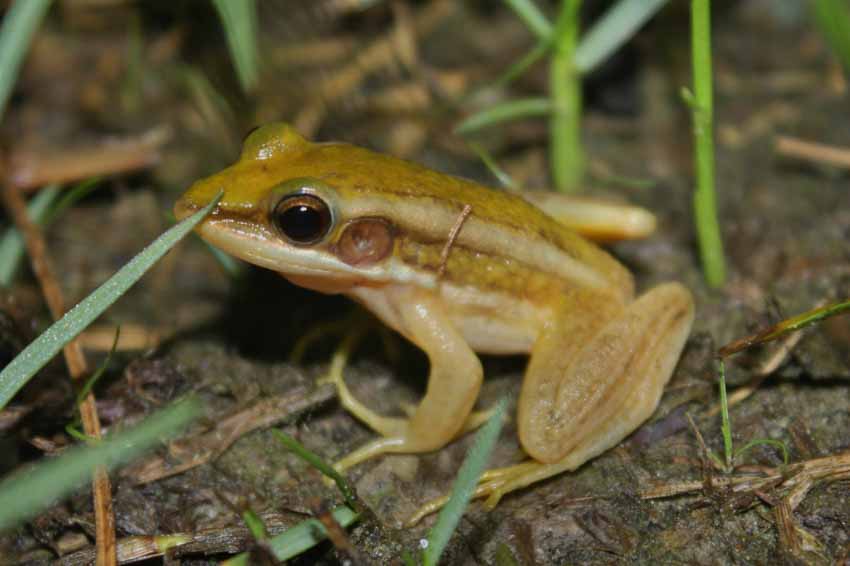 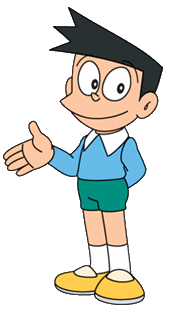 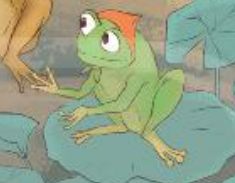 Con nhái
[Speaker Notes: GV nhấn vào nhân vật để quay về slide chọn câu hỏi]
Thứ … ngày … tháng … năm
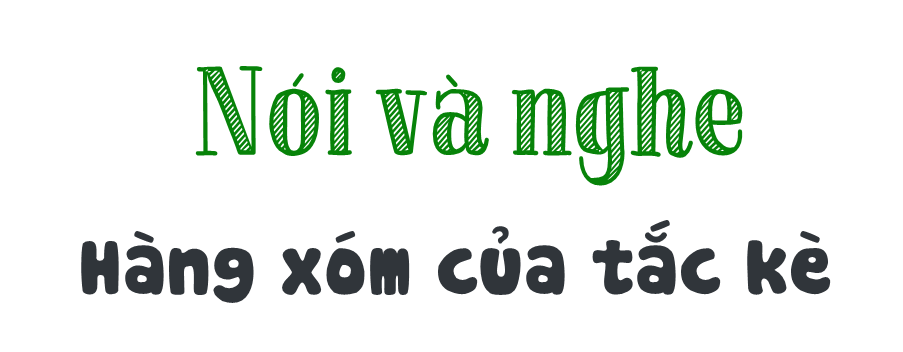 Tiếng  Việt
Tiếng  Việt
01
Hoạt động nhóm
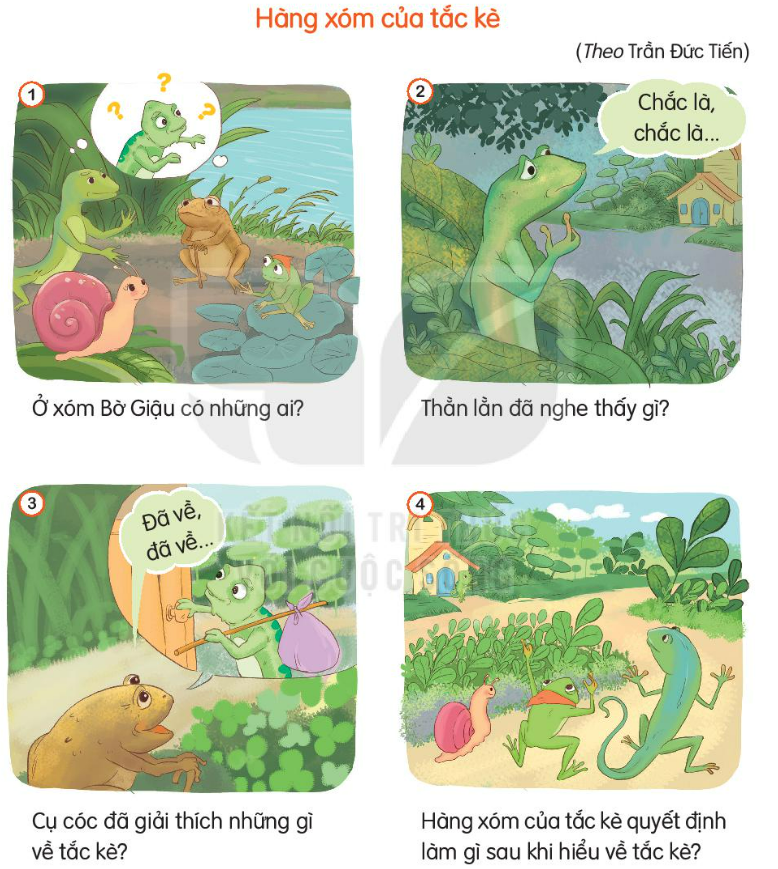 Dựa vào tranh và câu hỏi đoán nội dung câu chuyện “Hàng xóm của tắc kè”
Gợi ý
Tranh vẽ cảnh ở đâu?
Trong tranh có những ai?
Họ đang làm gì?
Những bóng nói/ bóng nghĩ trong tranh có nội dung gì?
Nghe và kể lại câu chuyện
02
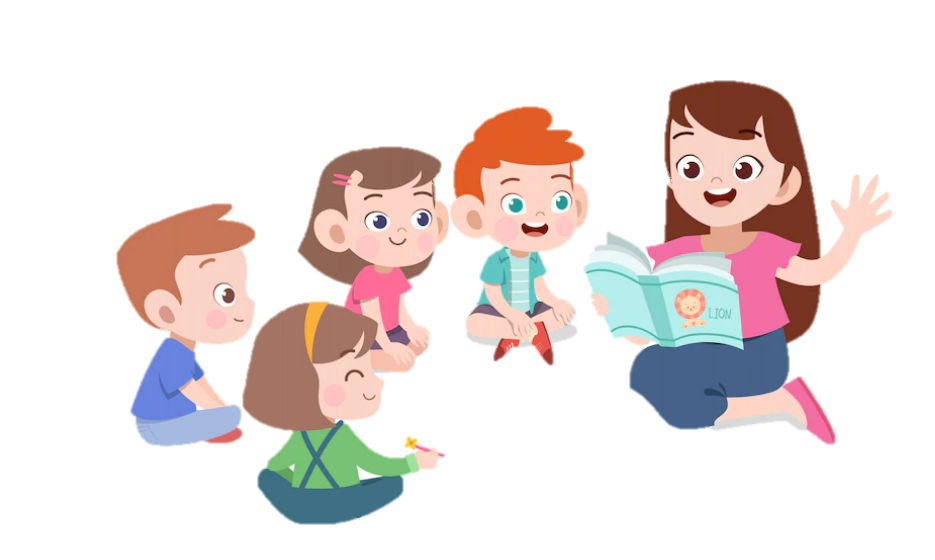 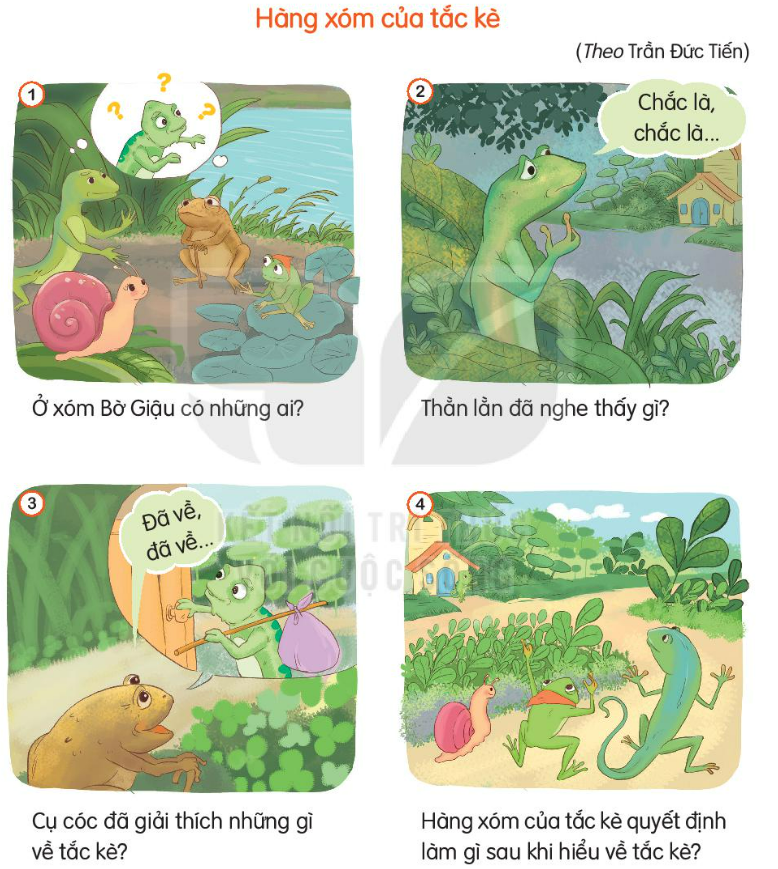 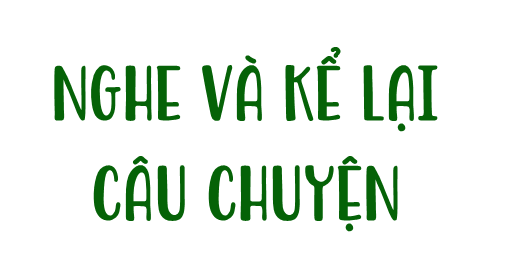 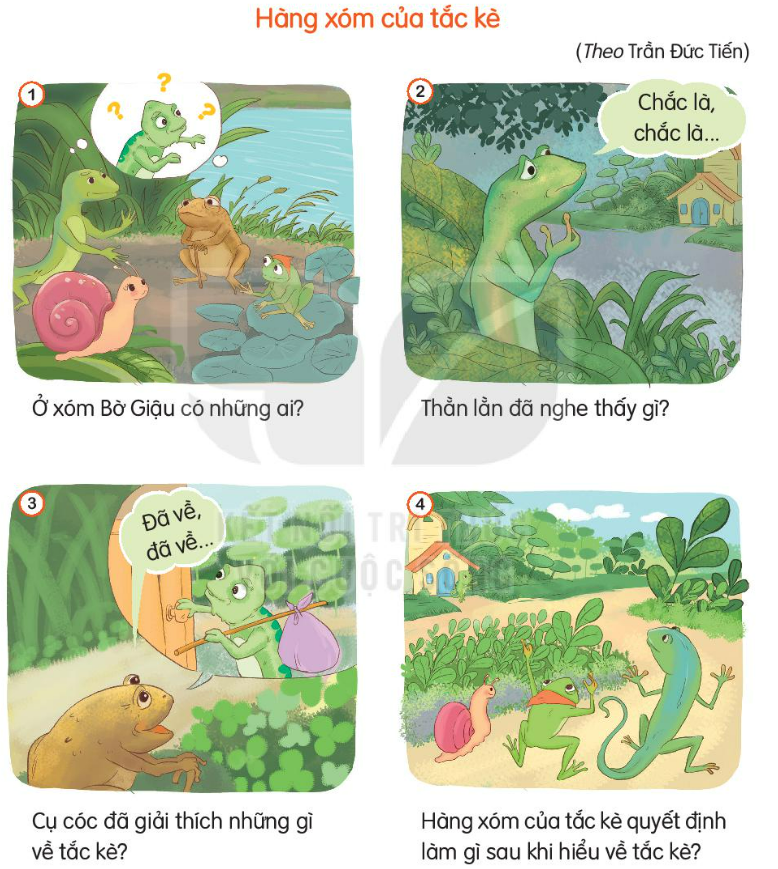 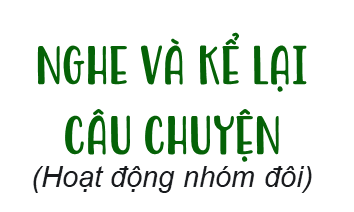 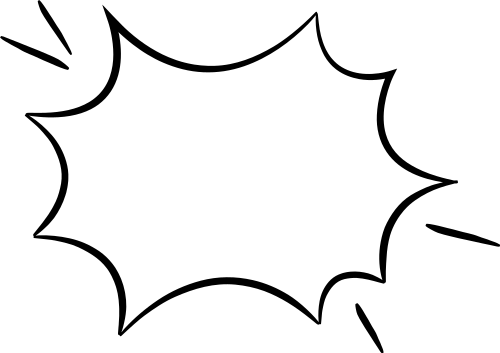 Trình bày
trước lớp
Em học được điều gì sau khi nghe câu chuyện?
Câu chuyện cho ta thấy, dù sống ở đâu cũng phải tôn trọng những người sống xung quanh. Ta phải giữ gìn trật tự để không làm ảnh hưởng đến người khác. Nhưng đồng thời, ta cũng biết nên biết thông cảm với hàng xóm nếu họ có lỡ làm phiền ta vì hoàn cảnh đặc biệt. Hàng xóm láng giềng cần biết thông cảm tôn trọng lẫn nhau.
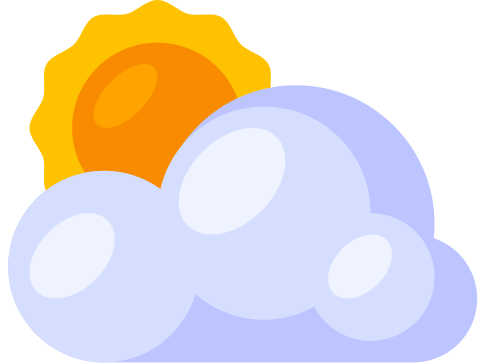 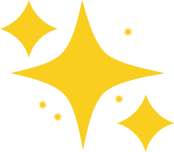 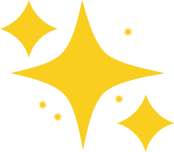 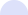 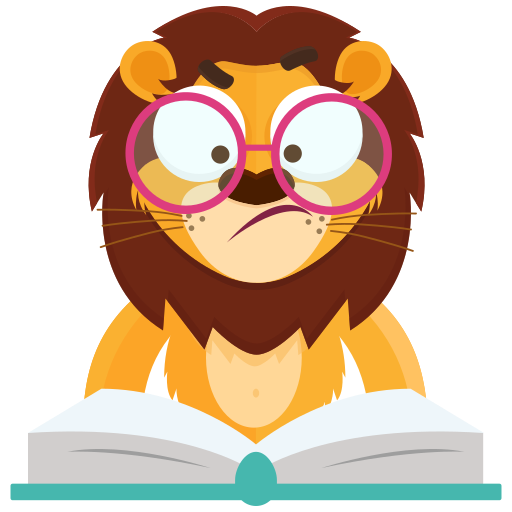 Vận dụng
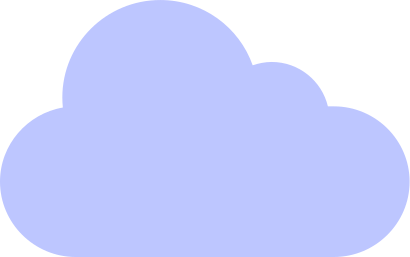 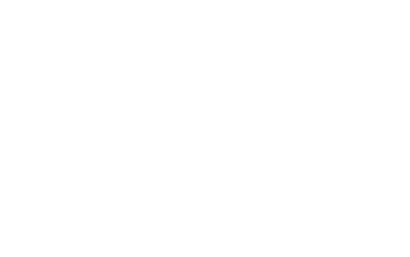 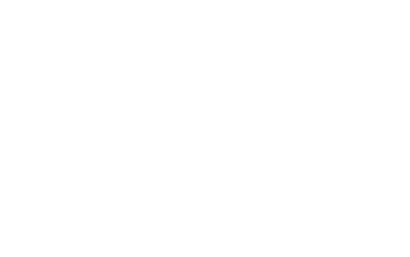 Kể lại câu chuyện “Hàng xóm của tắc kè” theo tranh cho người thân
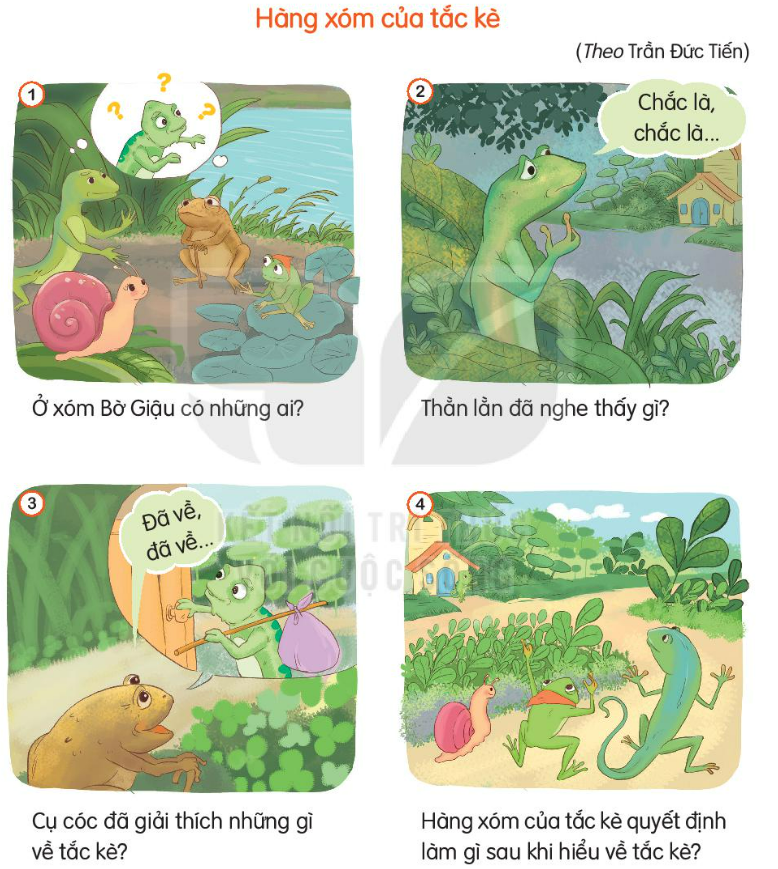 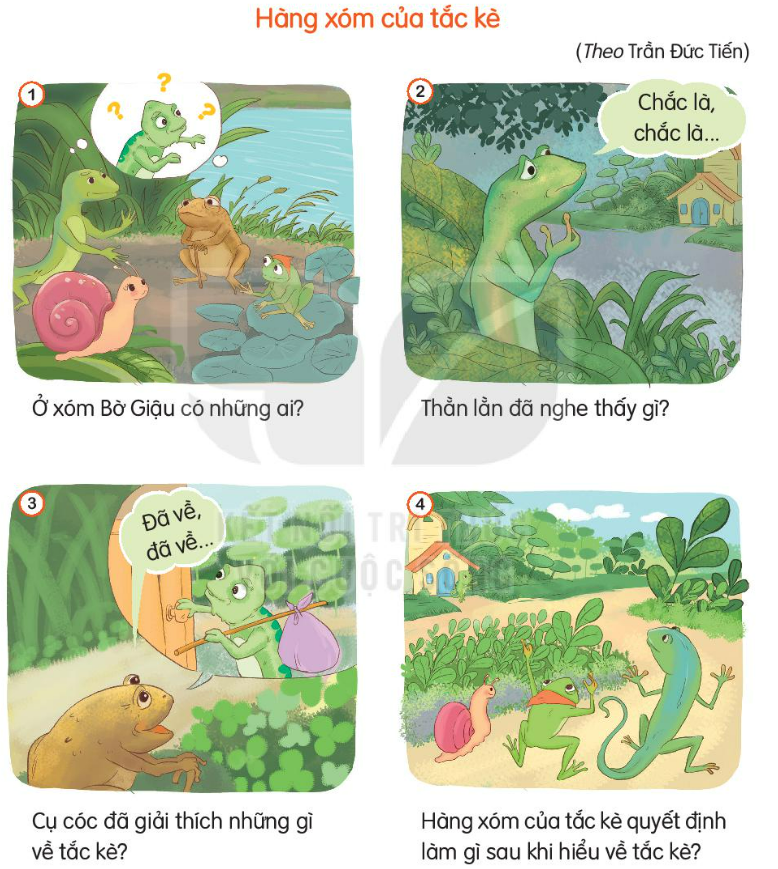 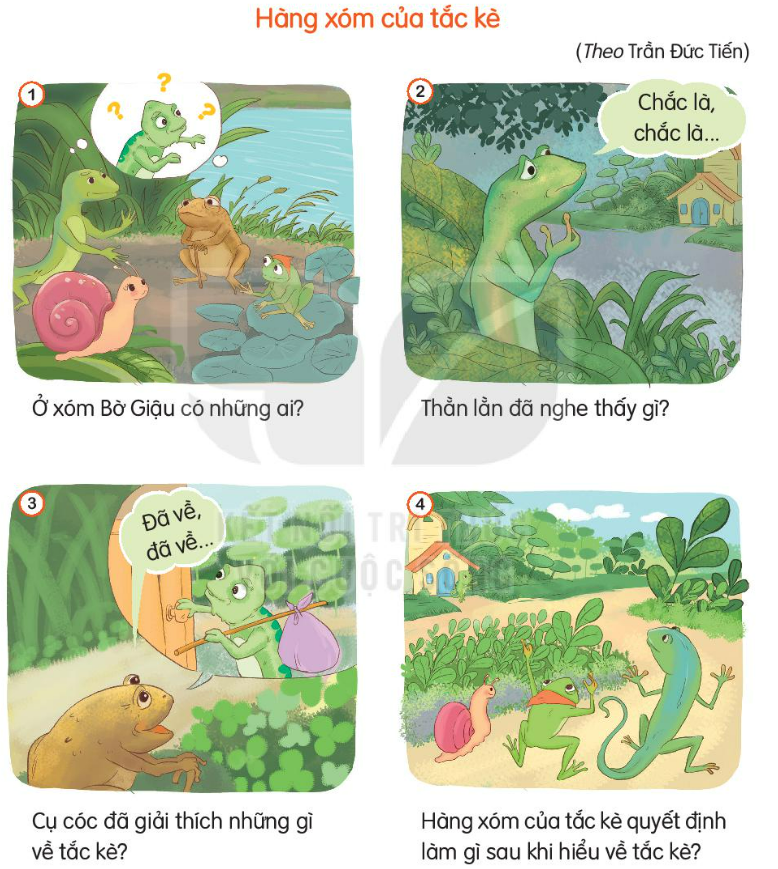 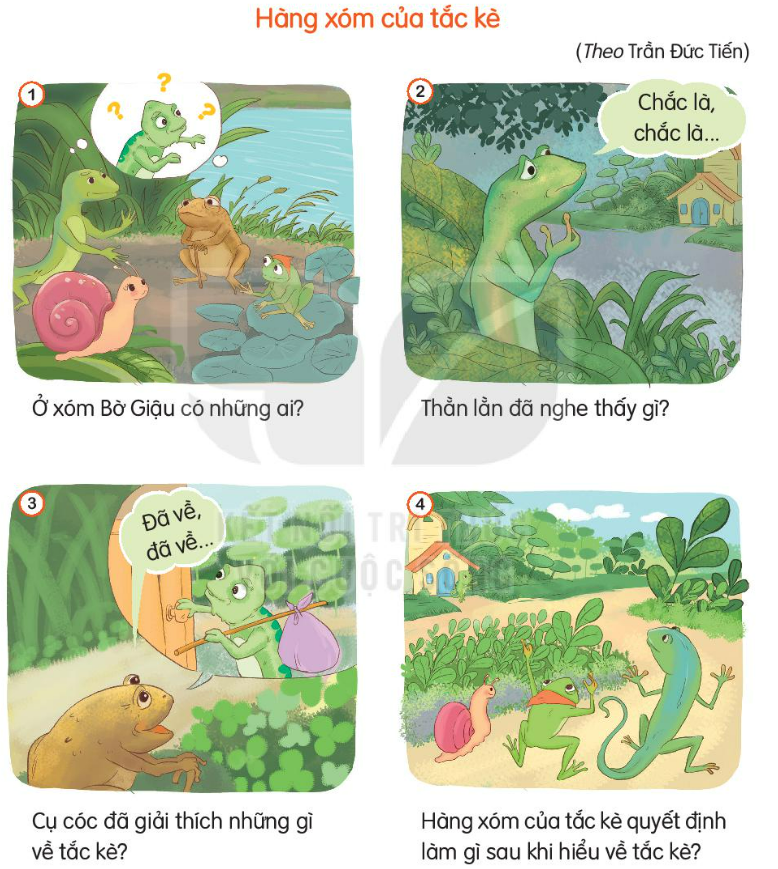 Định hướng học tập
Trao đổi với bạn bè, người thân về những điều thú vị trong câu chuyện Ngôi nhà trong cỏ và Hàng xóm của tắc kè.
Tiếng  Việt
Xin chào và hẹn gặp lại
Tiếng  Việt
Xin chào và hẹn gặp lại